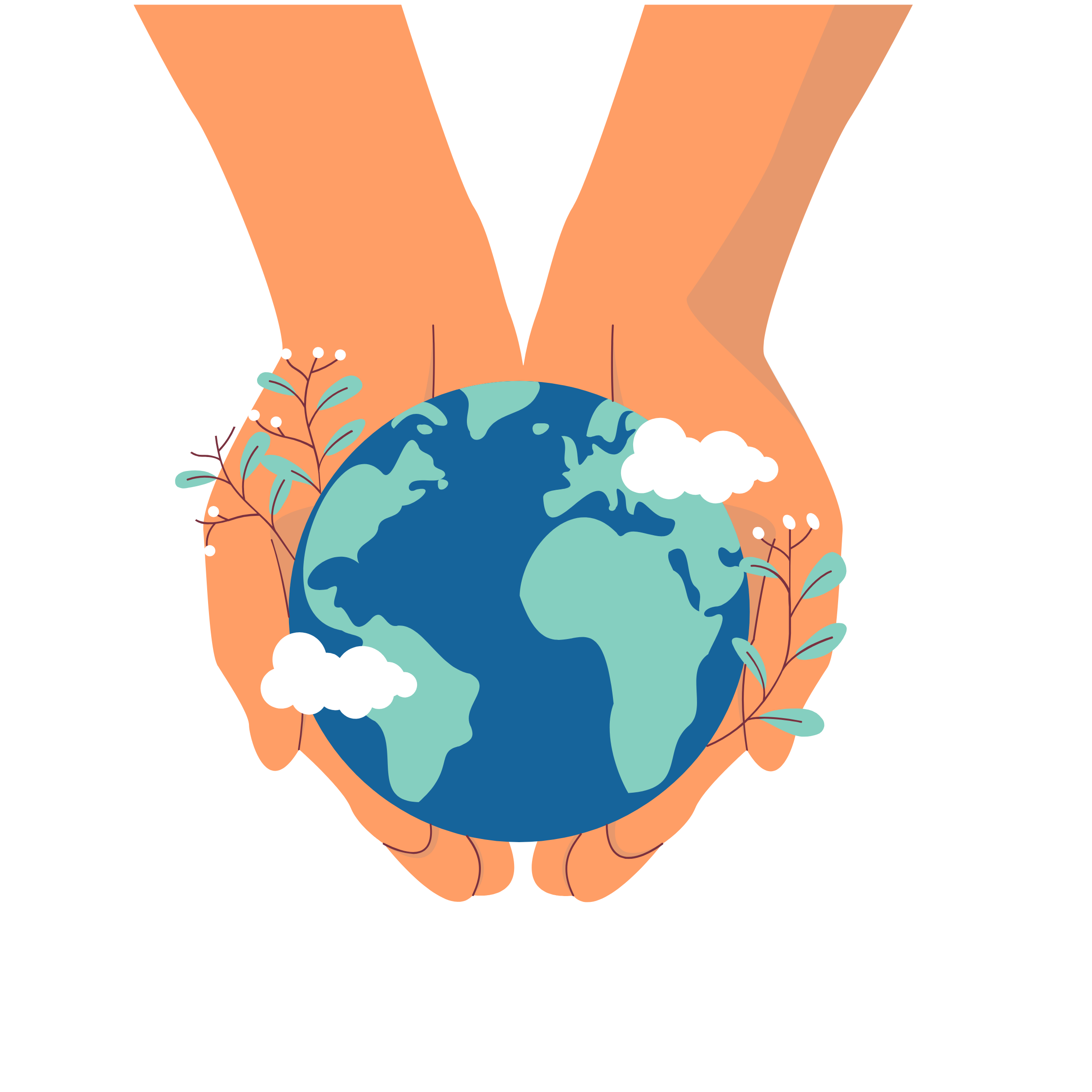 ¡ES HORA 
DE CARRERA!
¡Ayúdenos a ganar con la mayor 
cantidad de viajes “verdes” registrados!
Registre  
sus viajes ecológicos 
durante el mes de abril
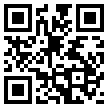 Inscríbase
 escaneando 
el código QR
¡LOS PREMIOS!
Ganadores semanales de tarjetas de regalo 
de Tango de $25  

       Un gran premio de una tarjeta de       
        regalo de Tango de $50
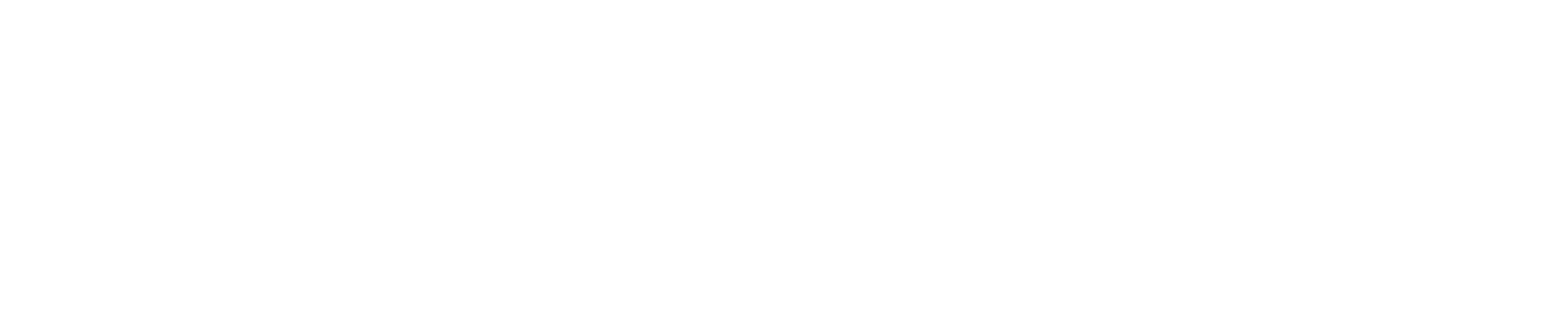 COMMUTEPA.ORG
1.866.579.RIDE
¡Buscarnos en las redes sociales para más 
formas de ganar!